Can you sing the alphabet song? If an adult points to a letter along the alphabet line, can you give them the sound of the letter as well as the name?
Lesson 1
Revisit sounds
a b c d e f g h i j k l m n o p q r s t u v w x y z
What is this High Frequency Word/Tricky word?
you
this
that
igh
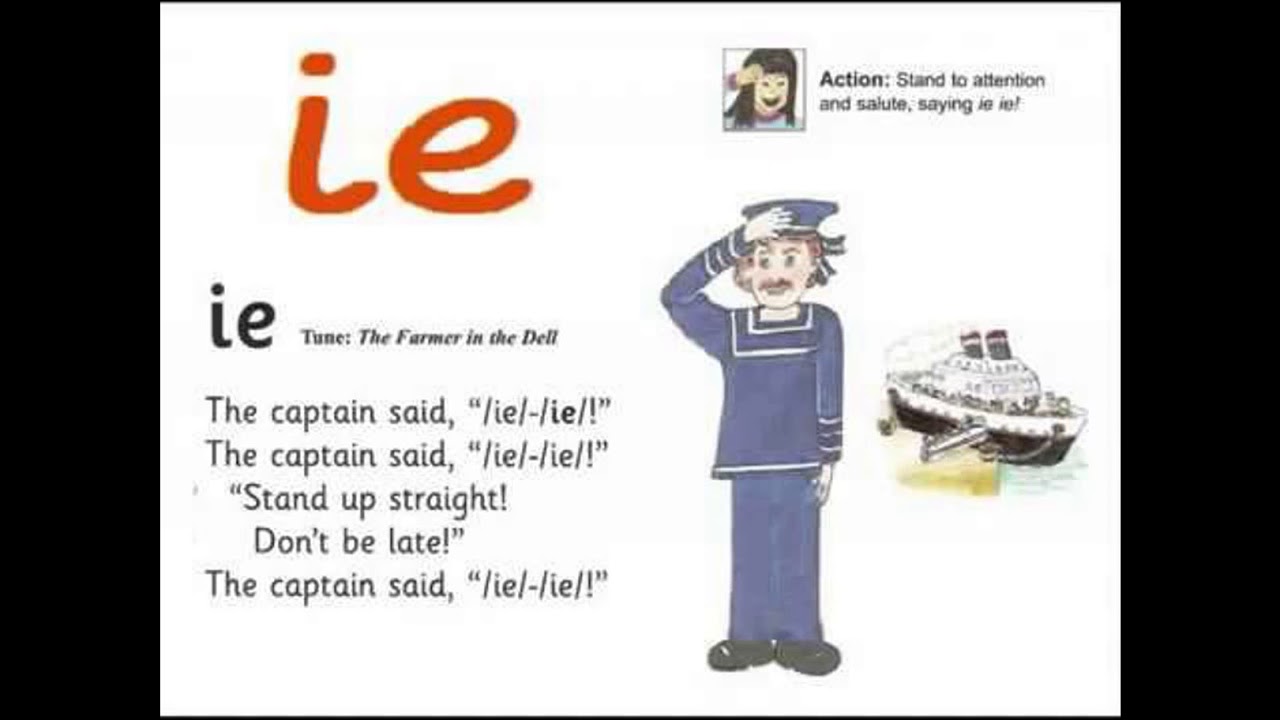 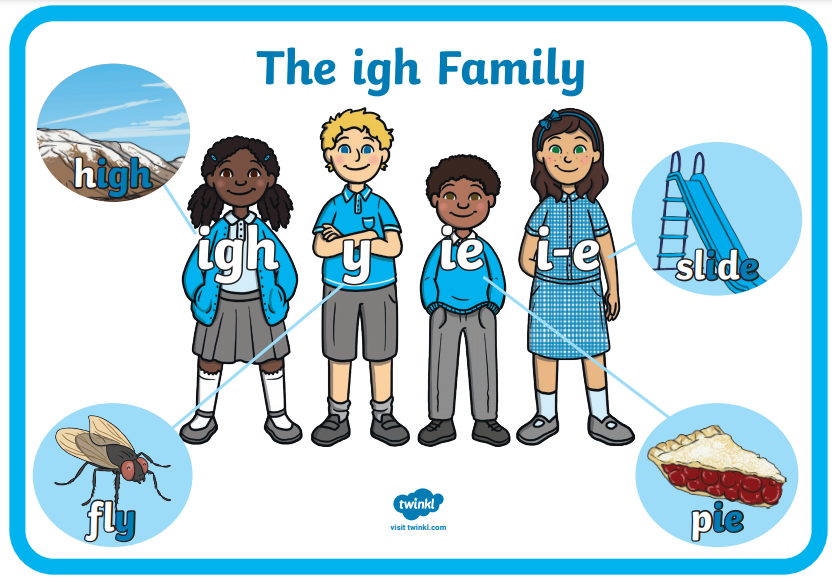 Let’s read these words together. Remember to use your robot arms to segment and then blend.
night
fright
right
Look at these words, you will be writing these but you cannot look at them and copy. I’ll cover them on the next slide.
night
fright
right
Write the three words using these sound matts if needed.
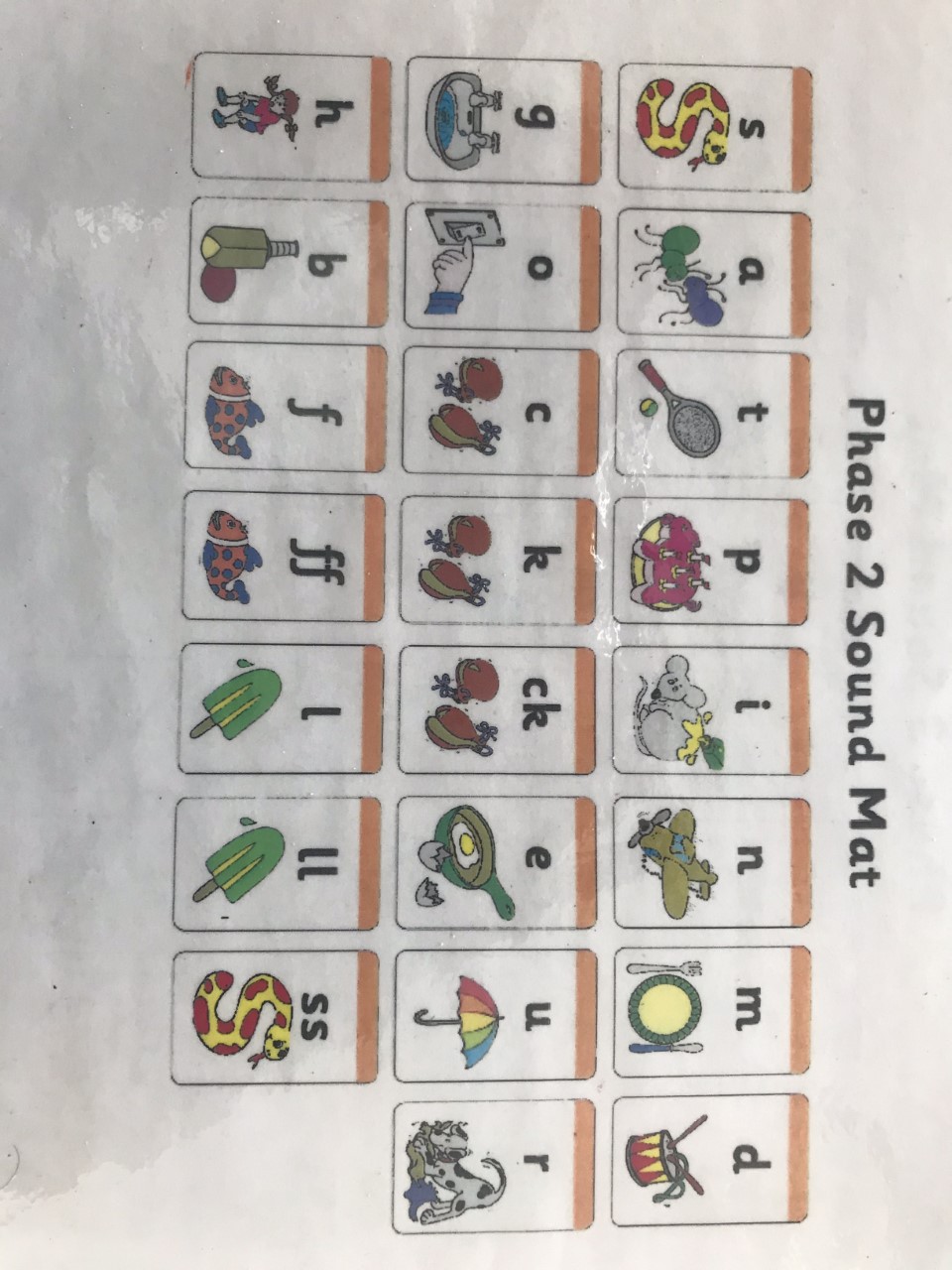 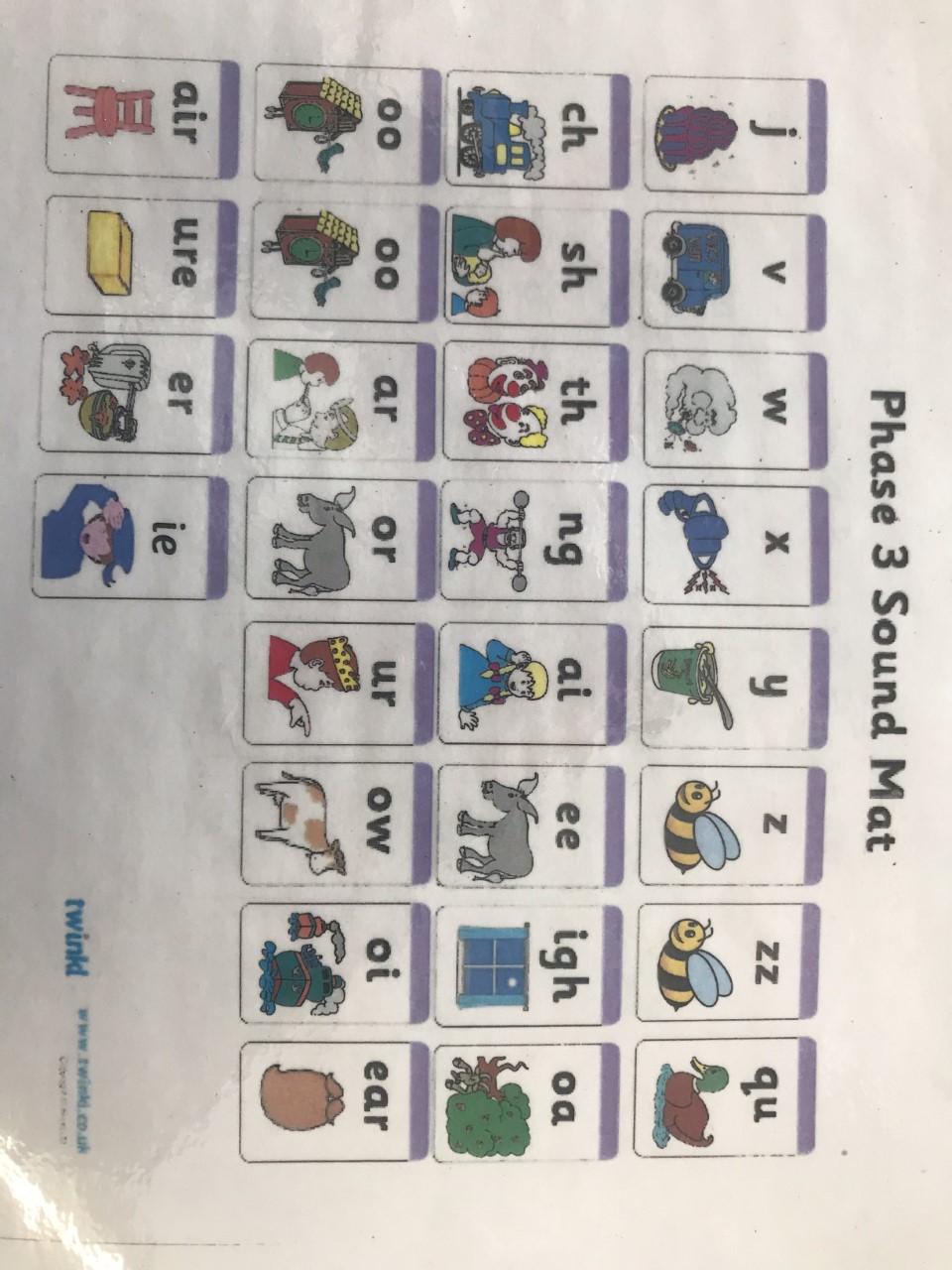 Write
I had a fright in the night!
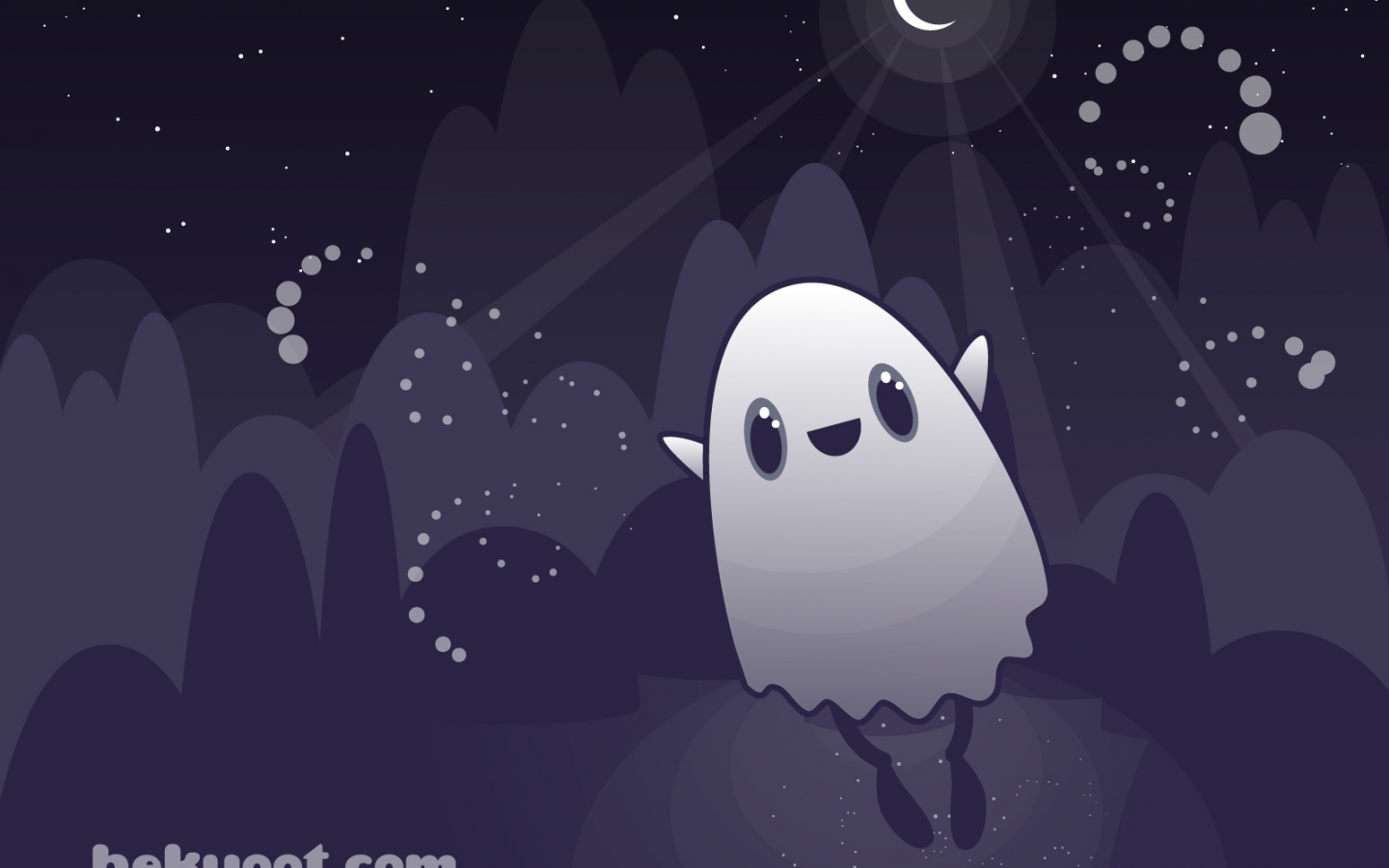 Get your sentence fist out! Can you write this sentence (or one of your choice) without looking?
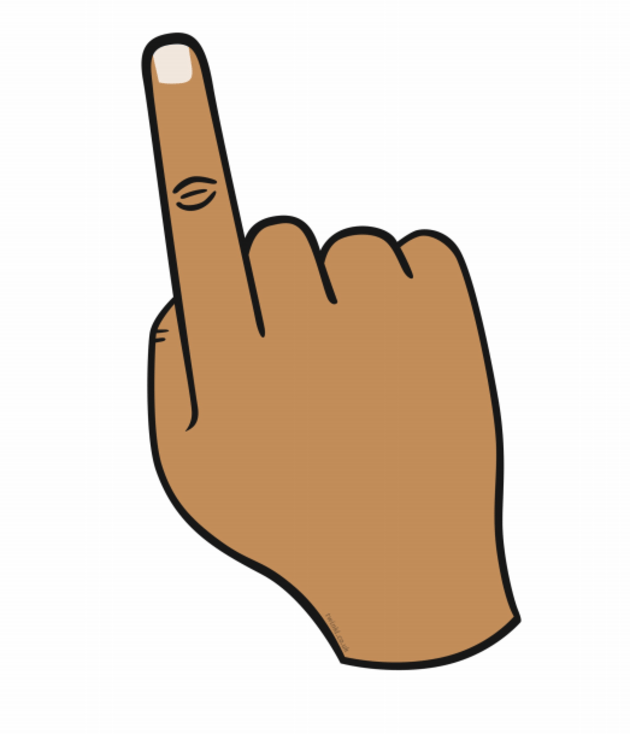 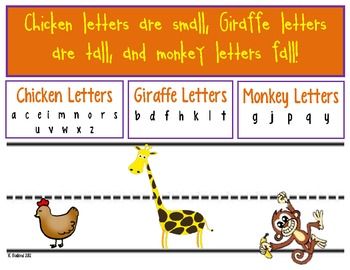 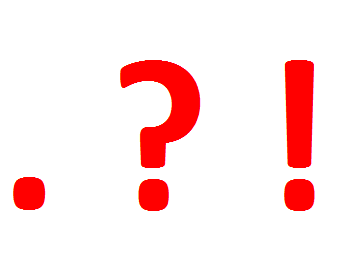